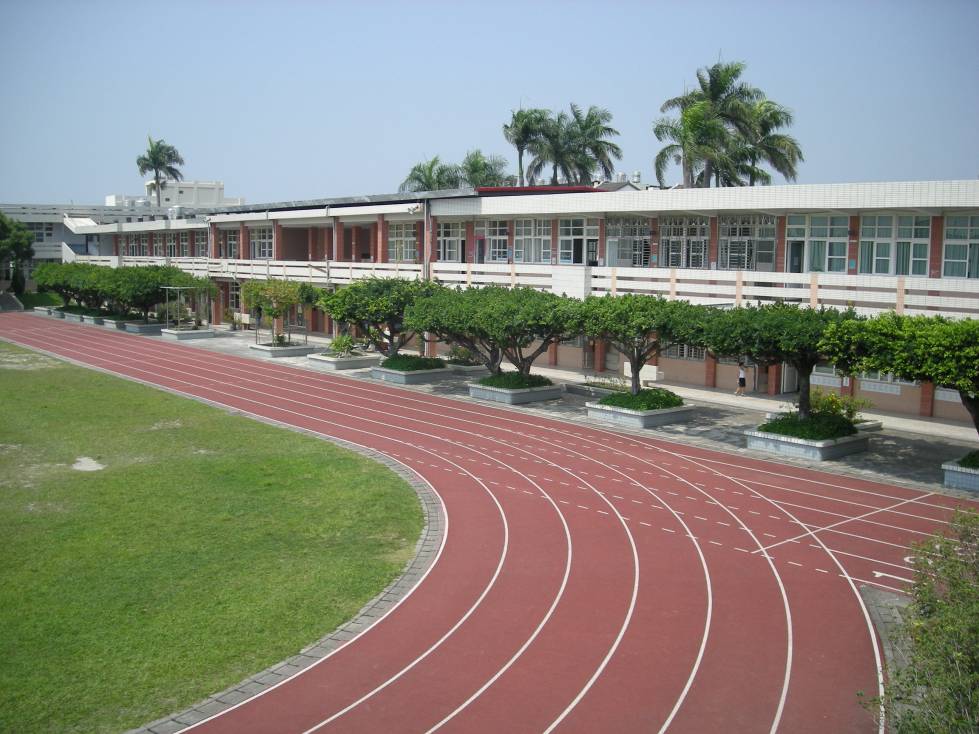 饒明國小學校簡介
饒明團隊---擁抱理想.
追求卓越

以科技帶動效率
以關懷展現人文
十二年國教宣導
兒童公約宣導
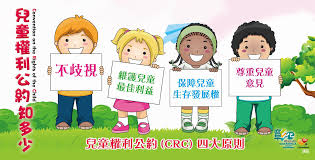 母語教育
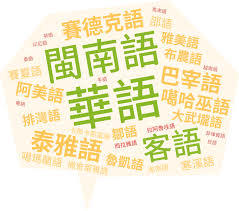 教導處
課後照顧學生放學
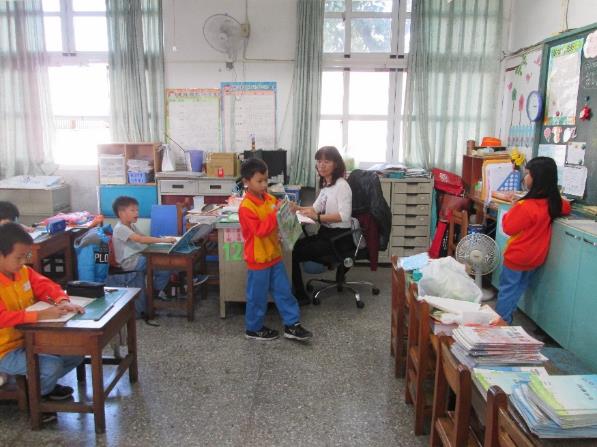 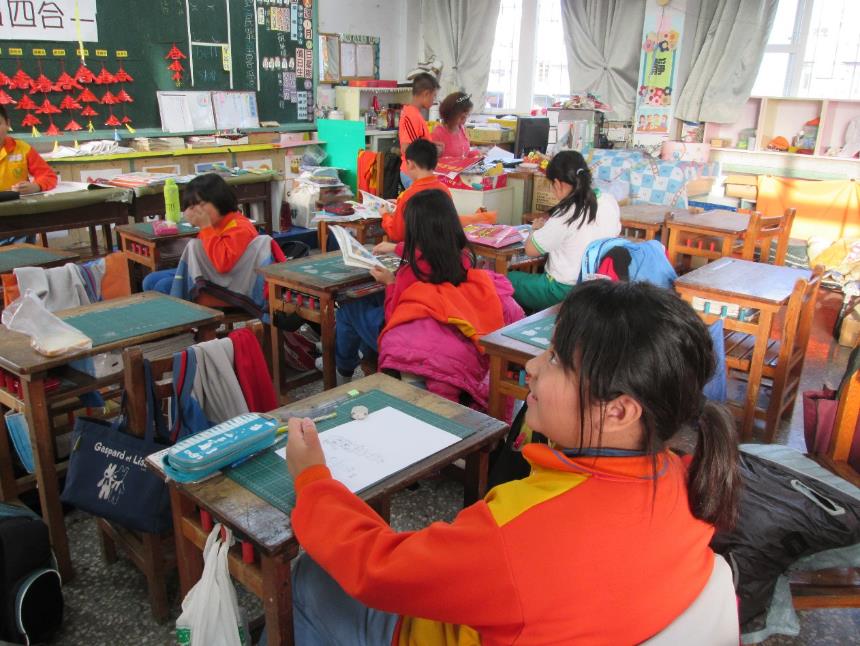 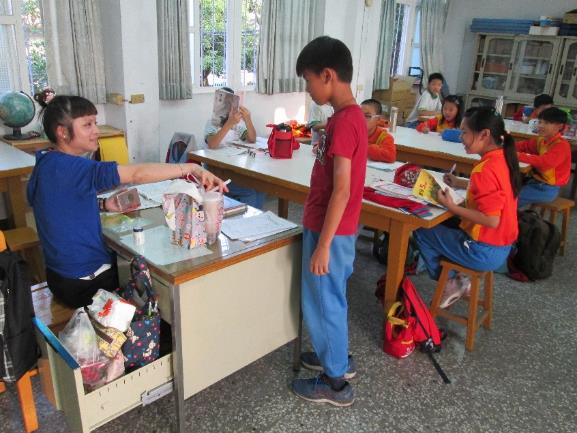 教導處
暑假育樂營
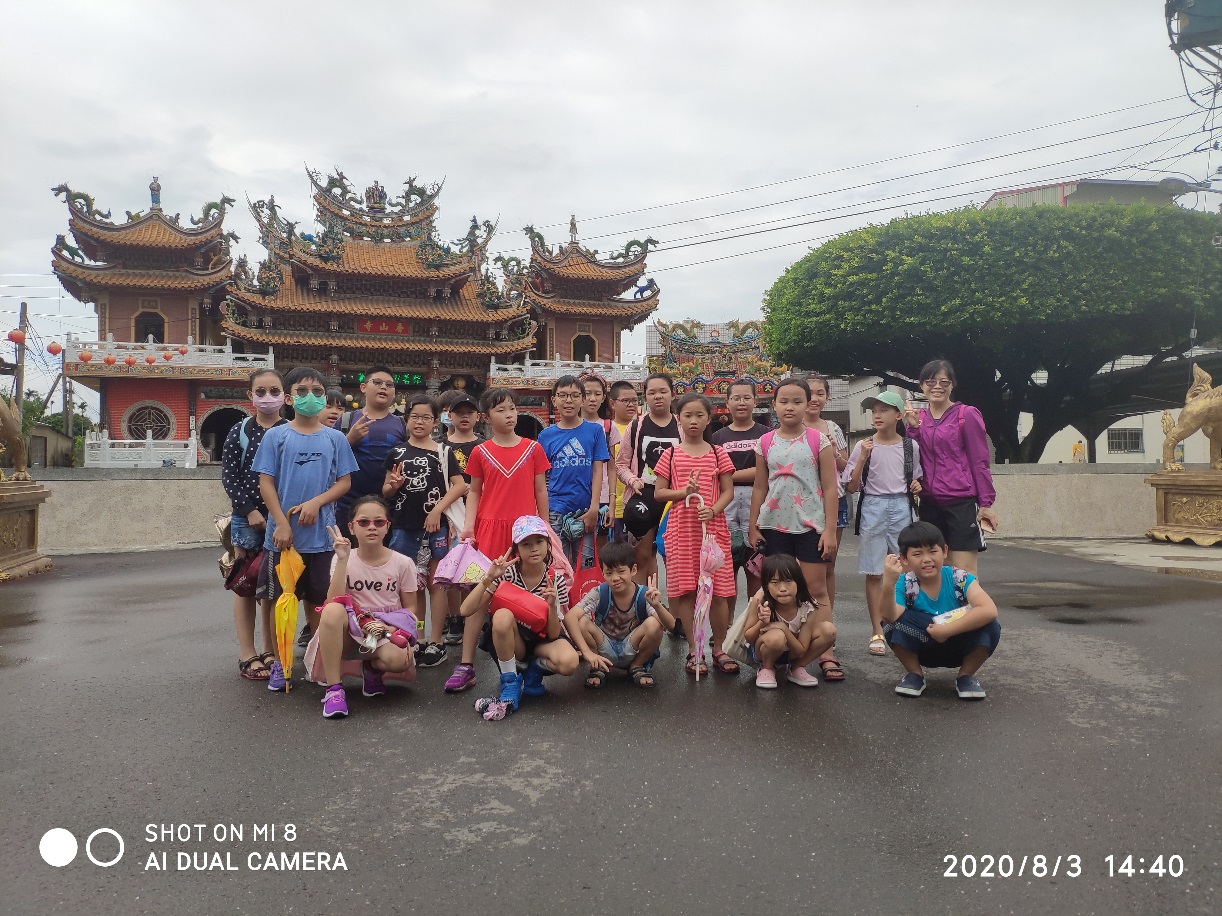 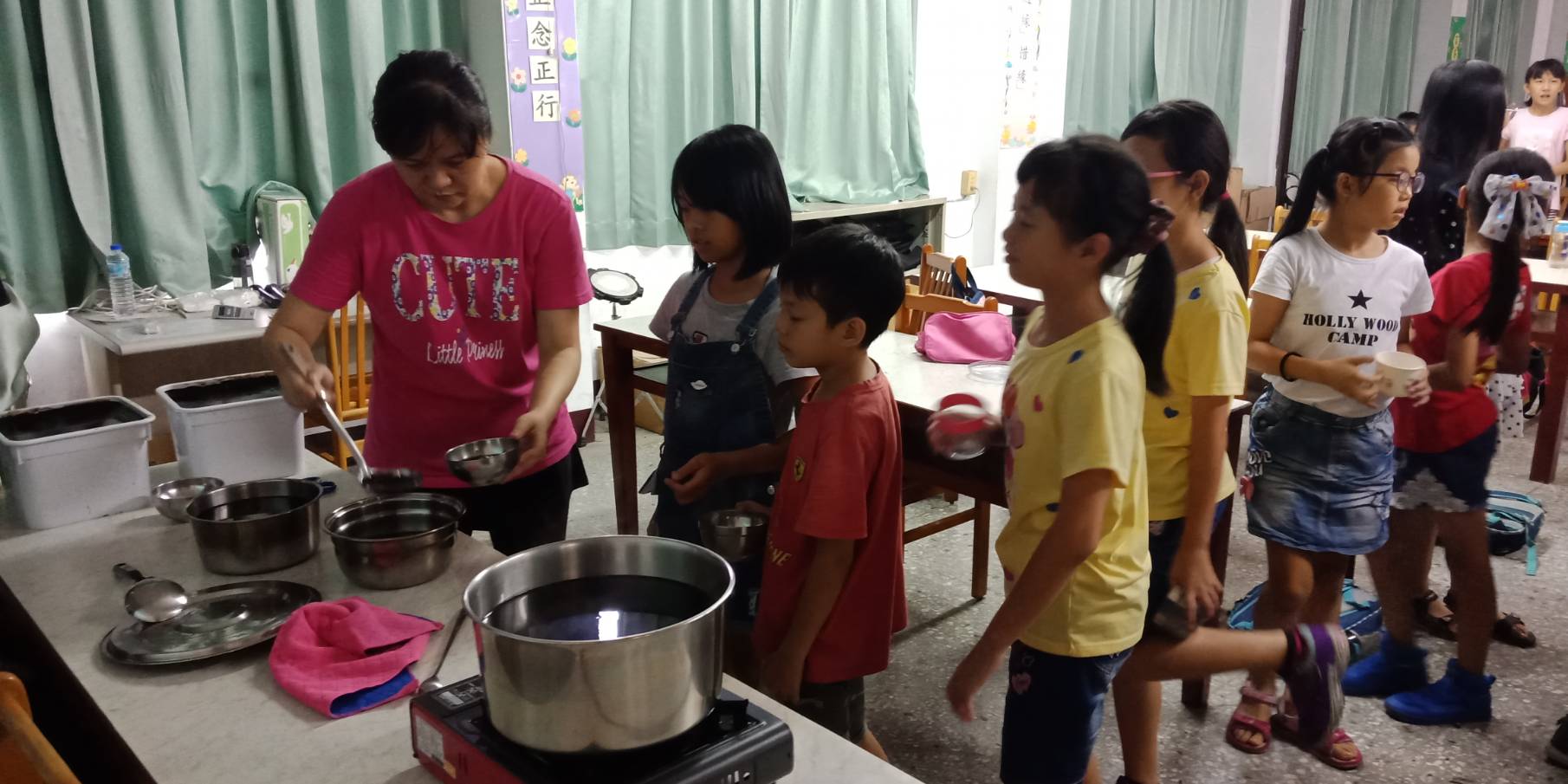 教導處
晨間英語檢核.英語教育
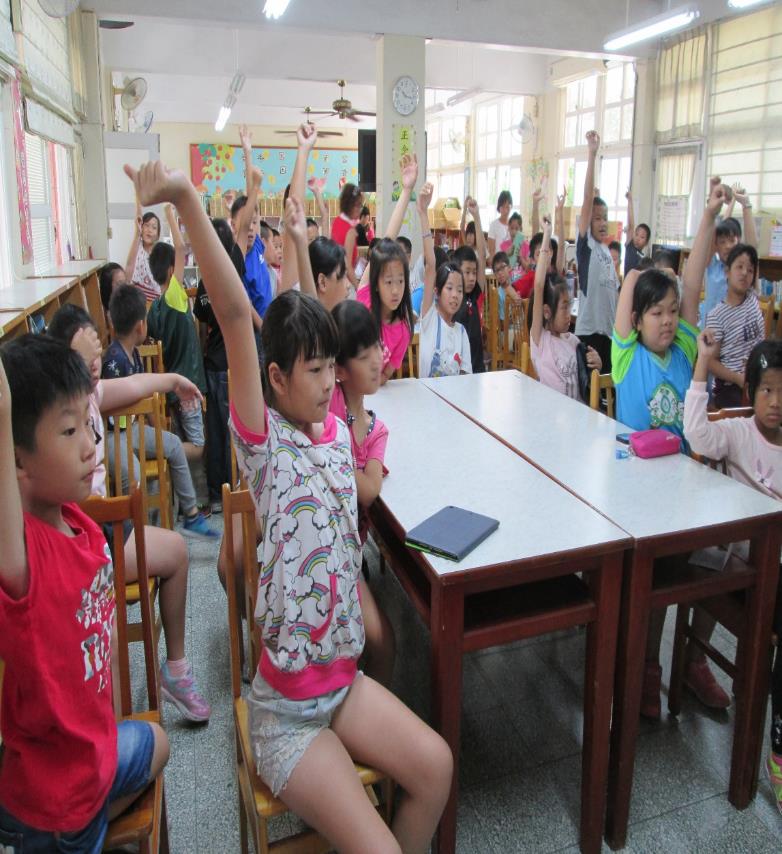 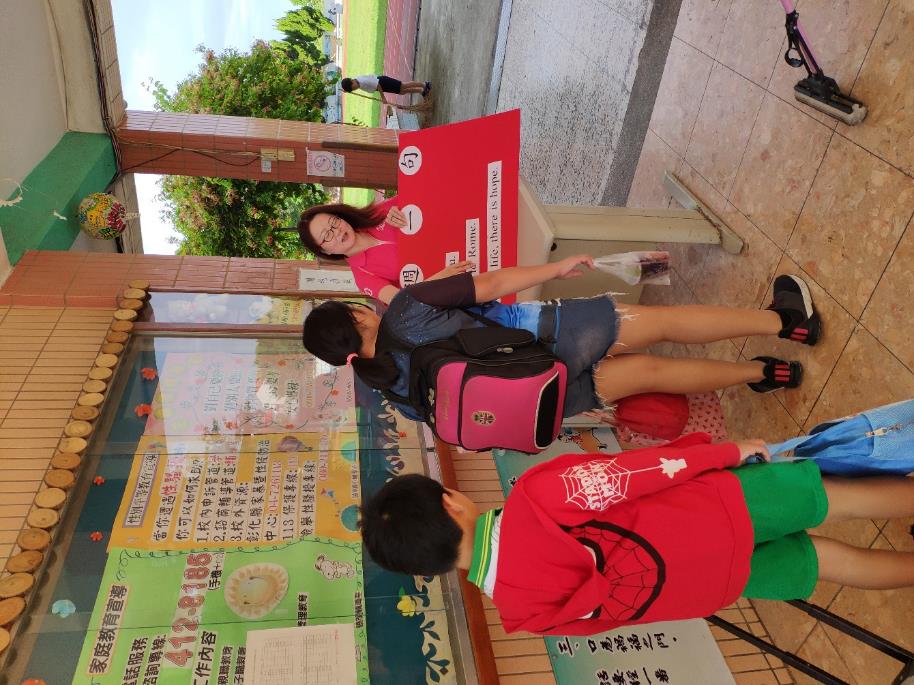 學習扶助
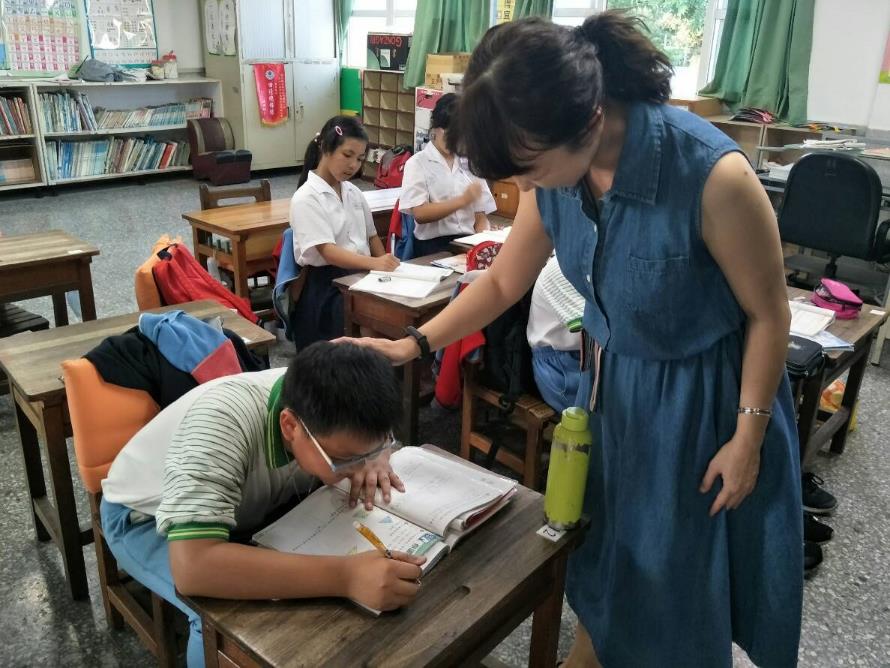 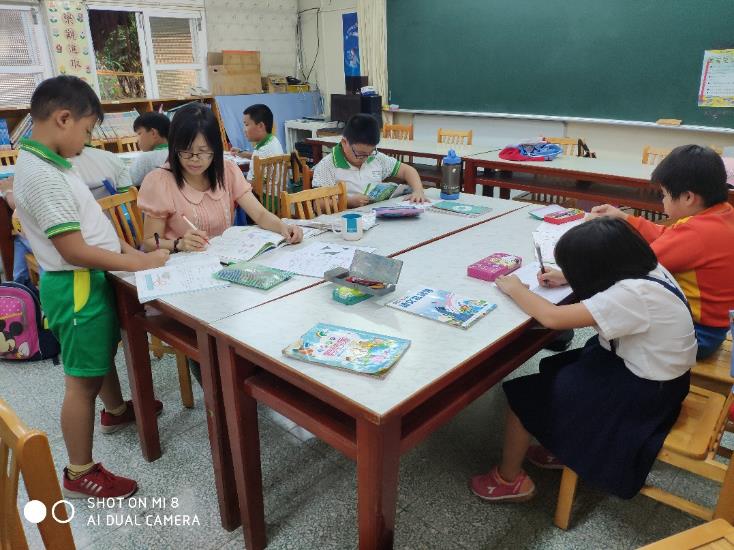 英語教育
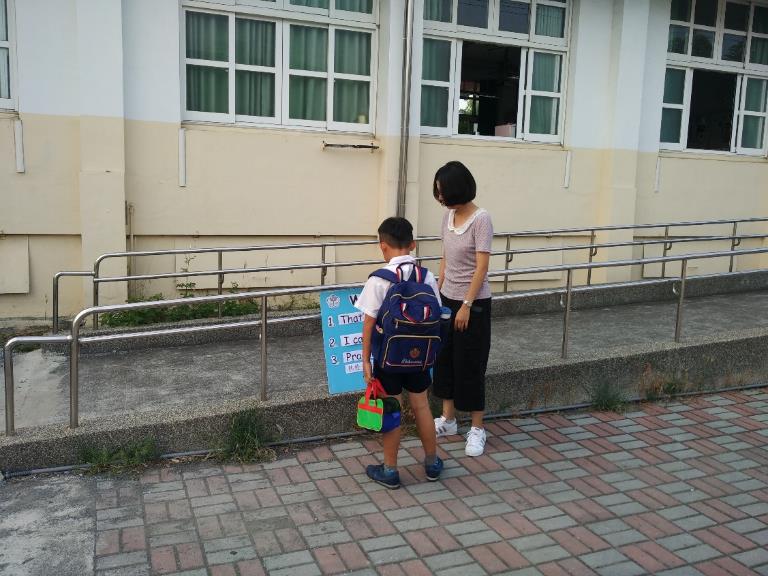 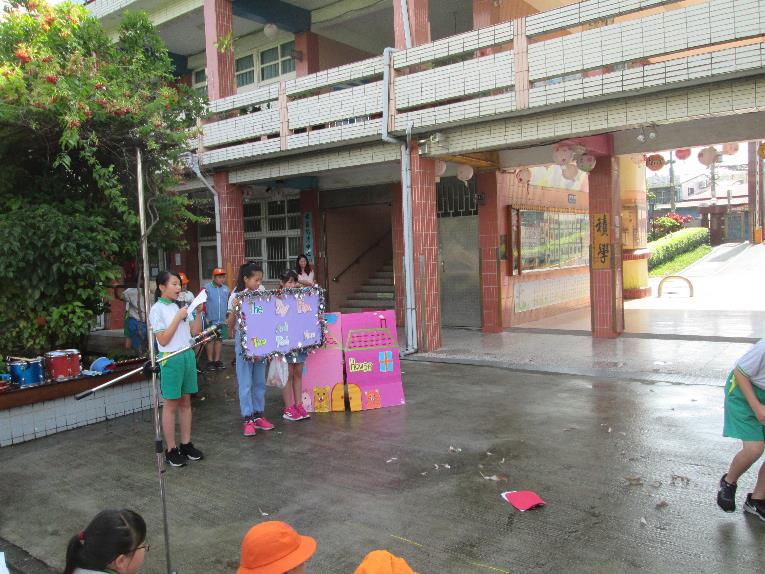 西餐禮儀
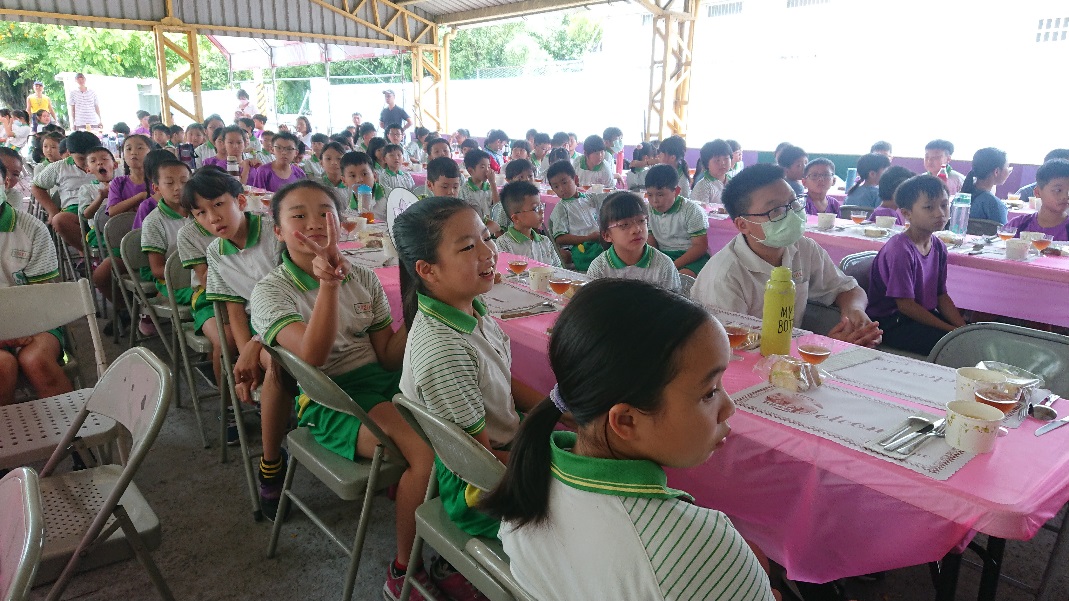 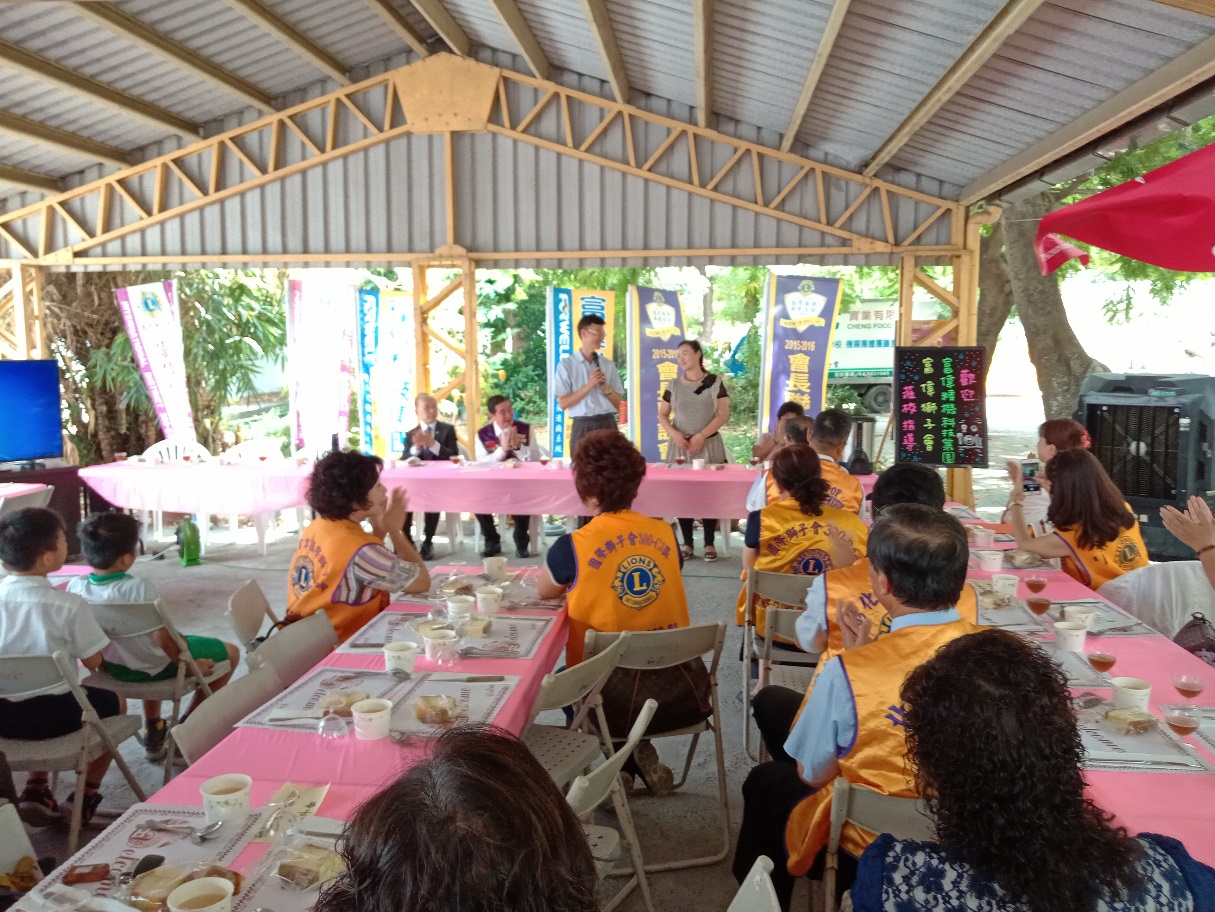 品德之星
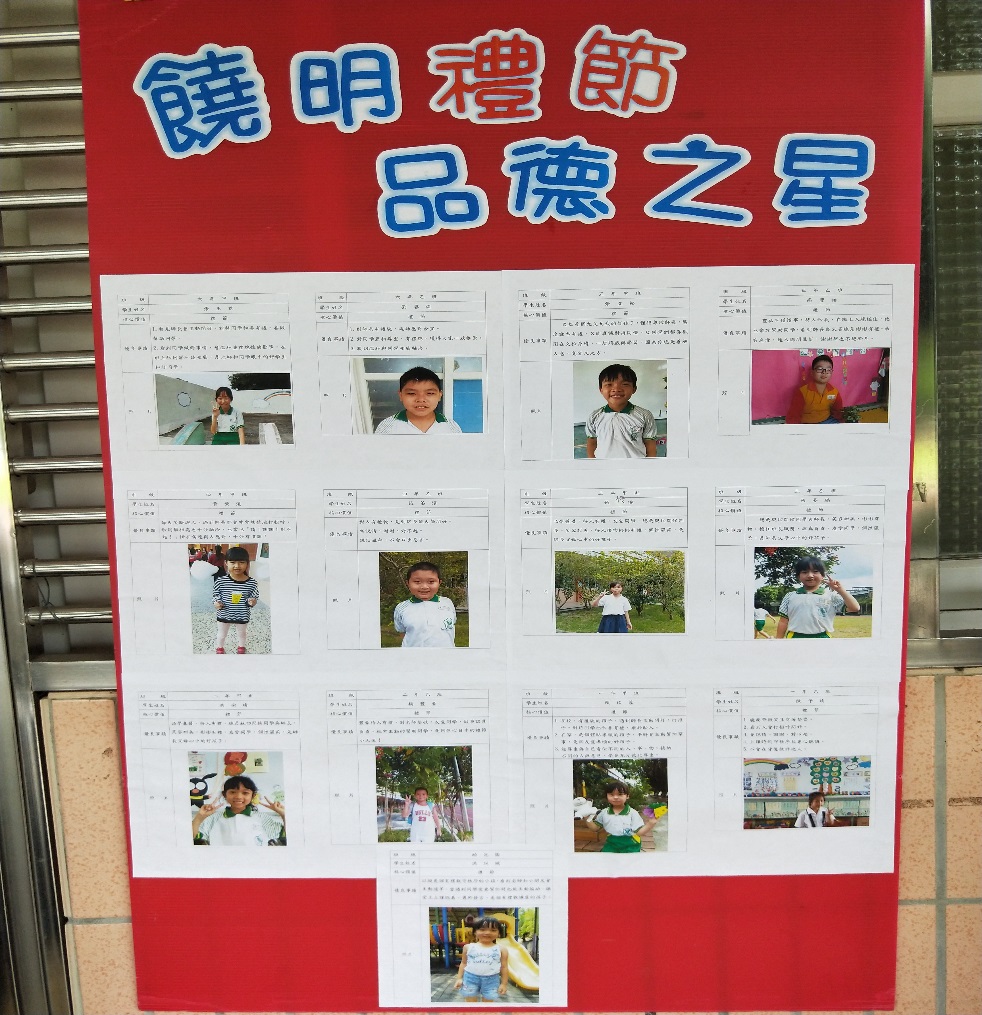 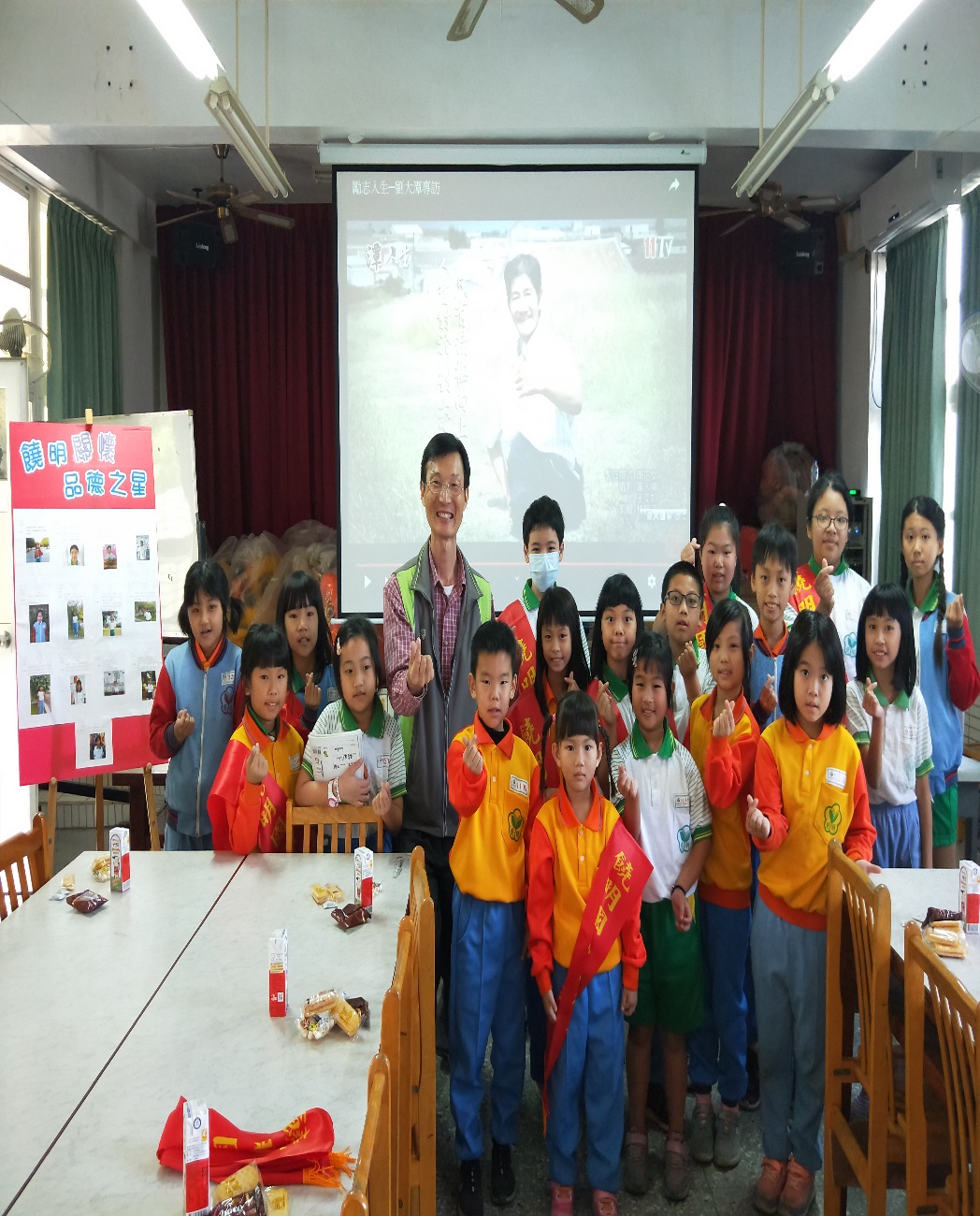 太鼓社團
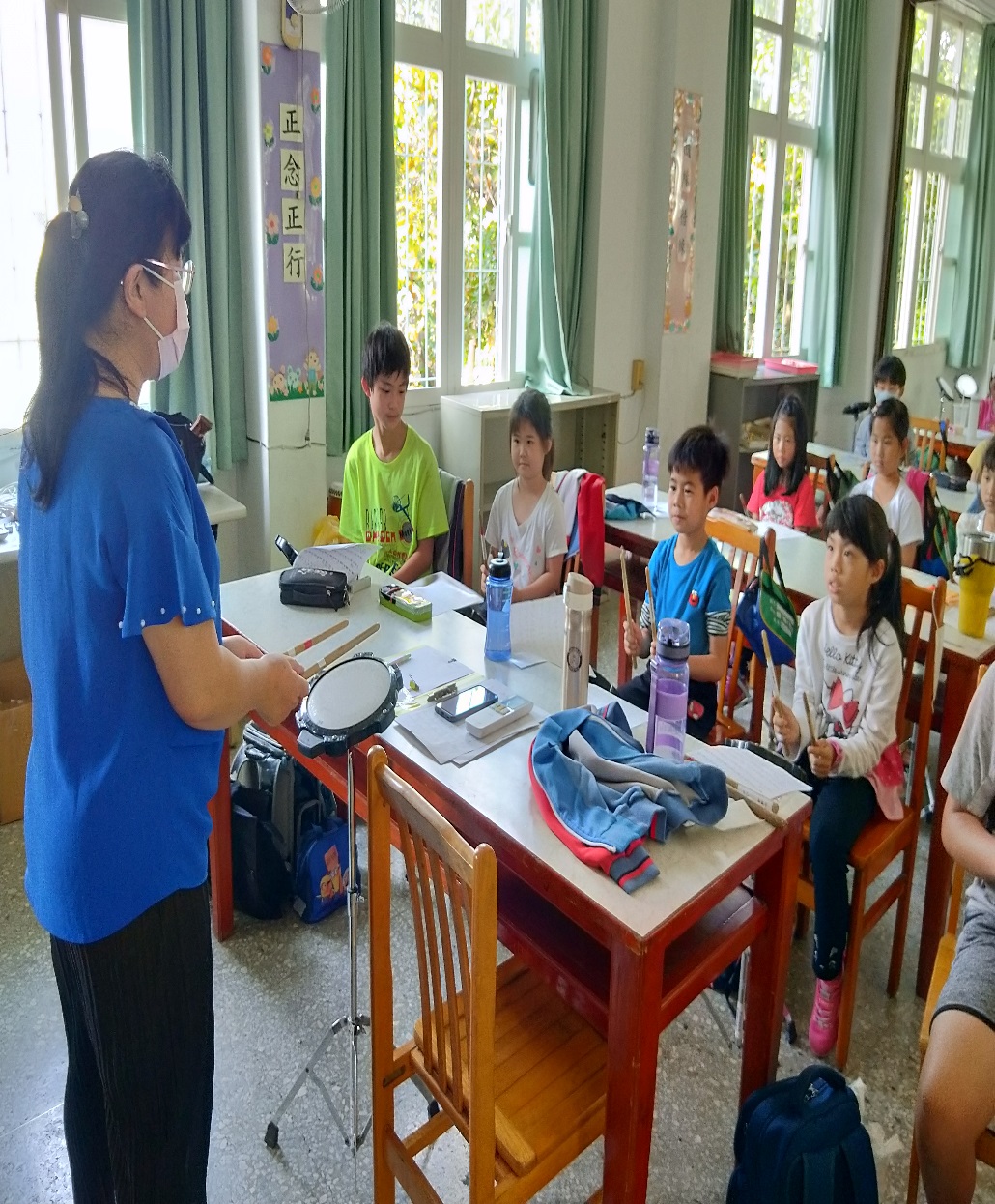 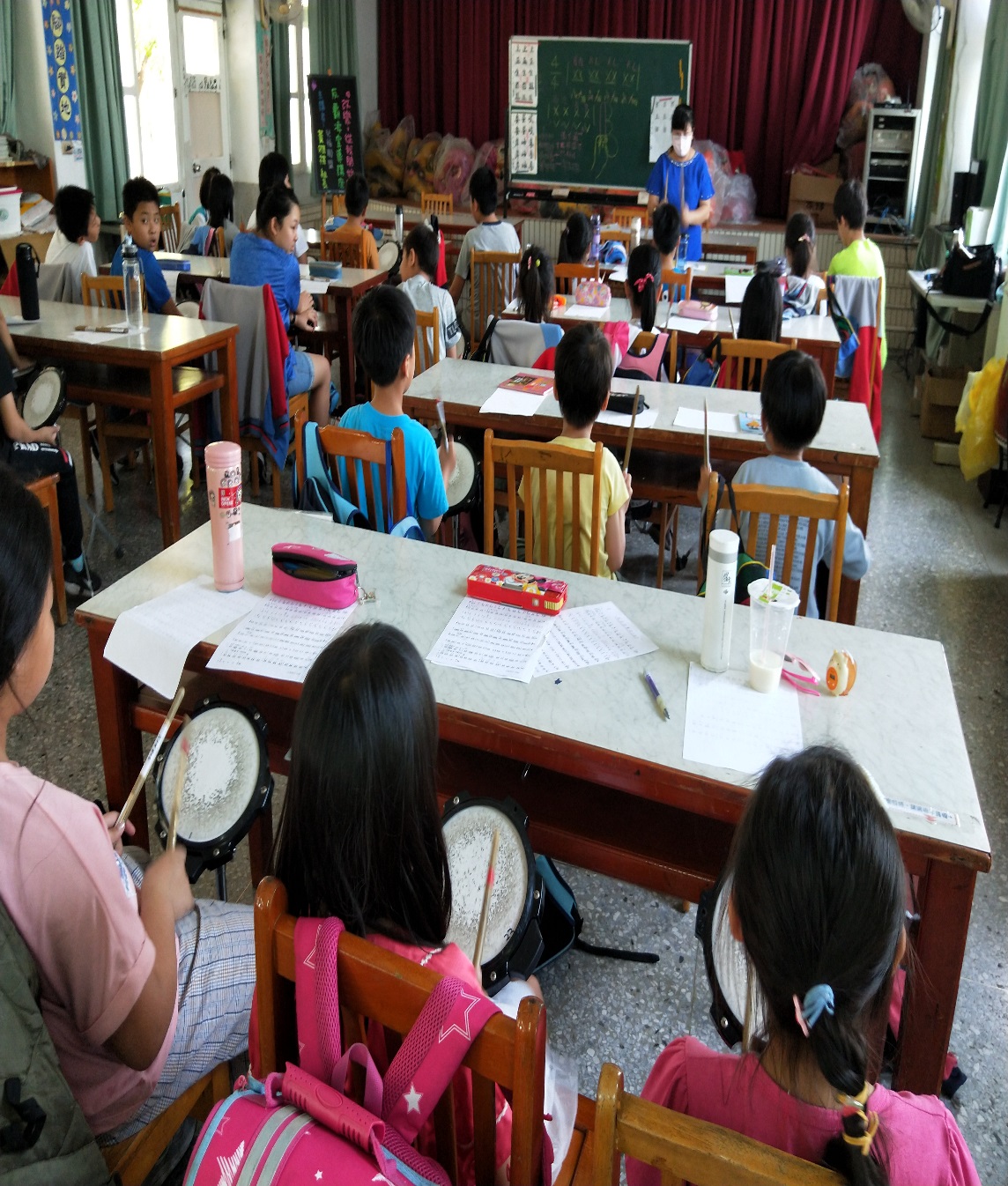 食農教育
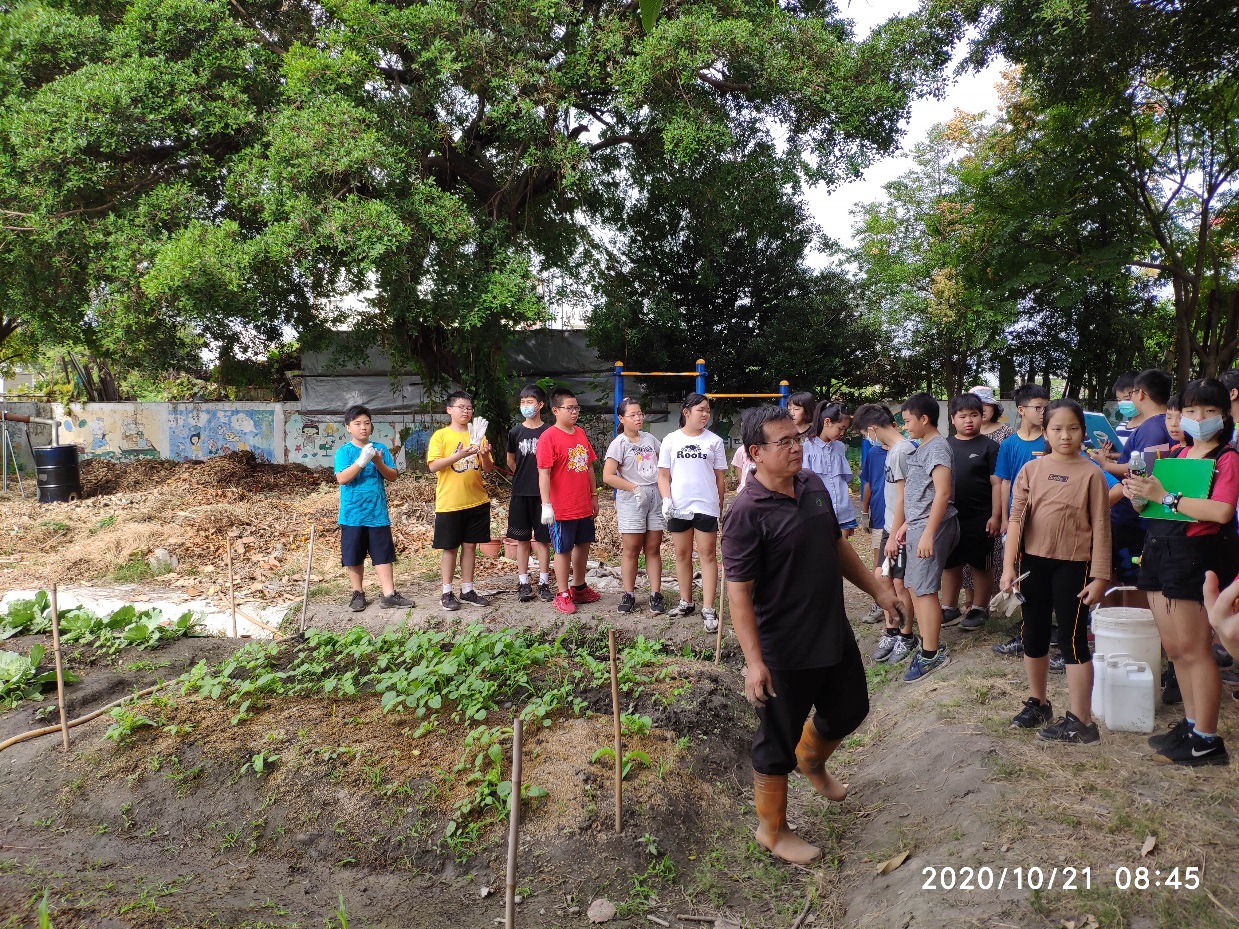 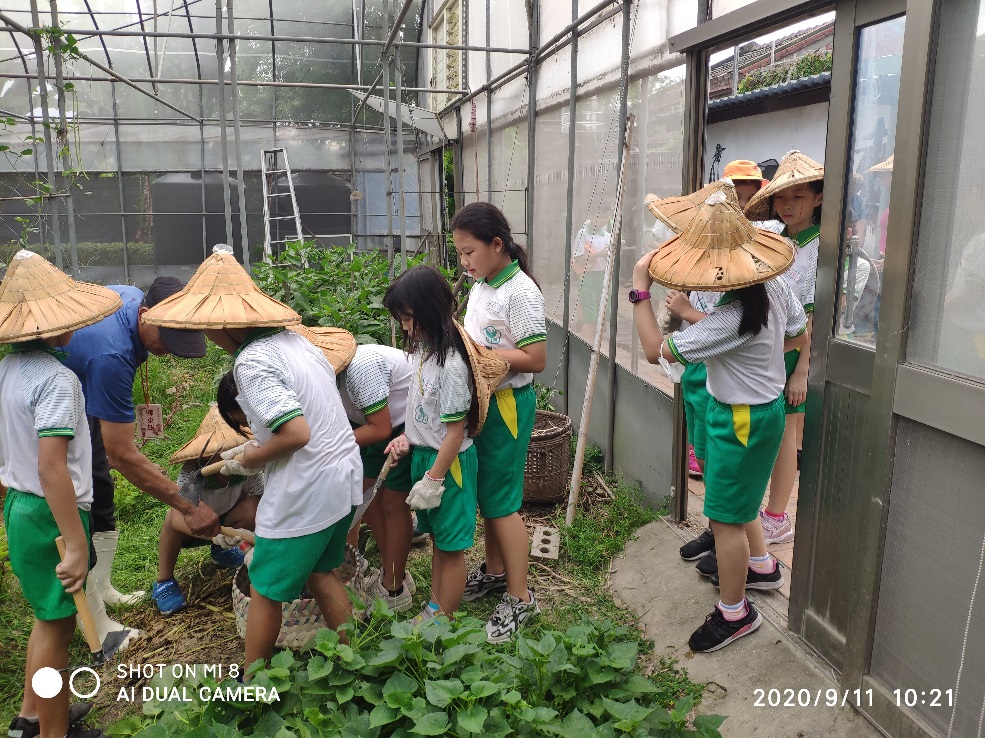 廣達遊於藝
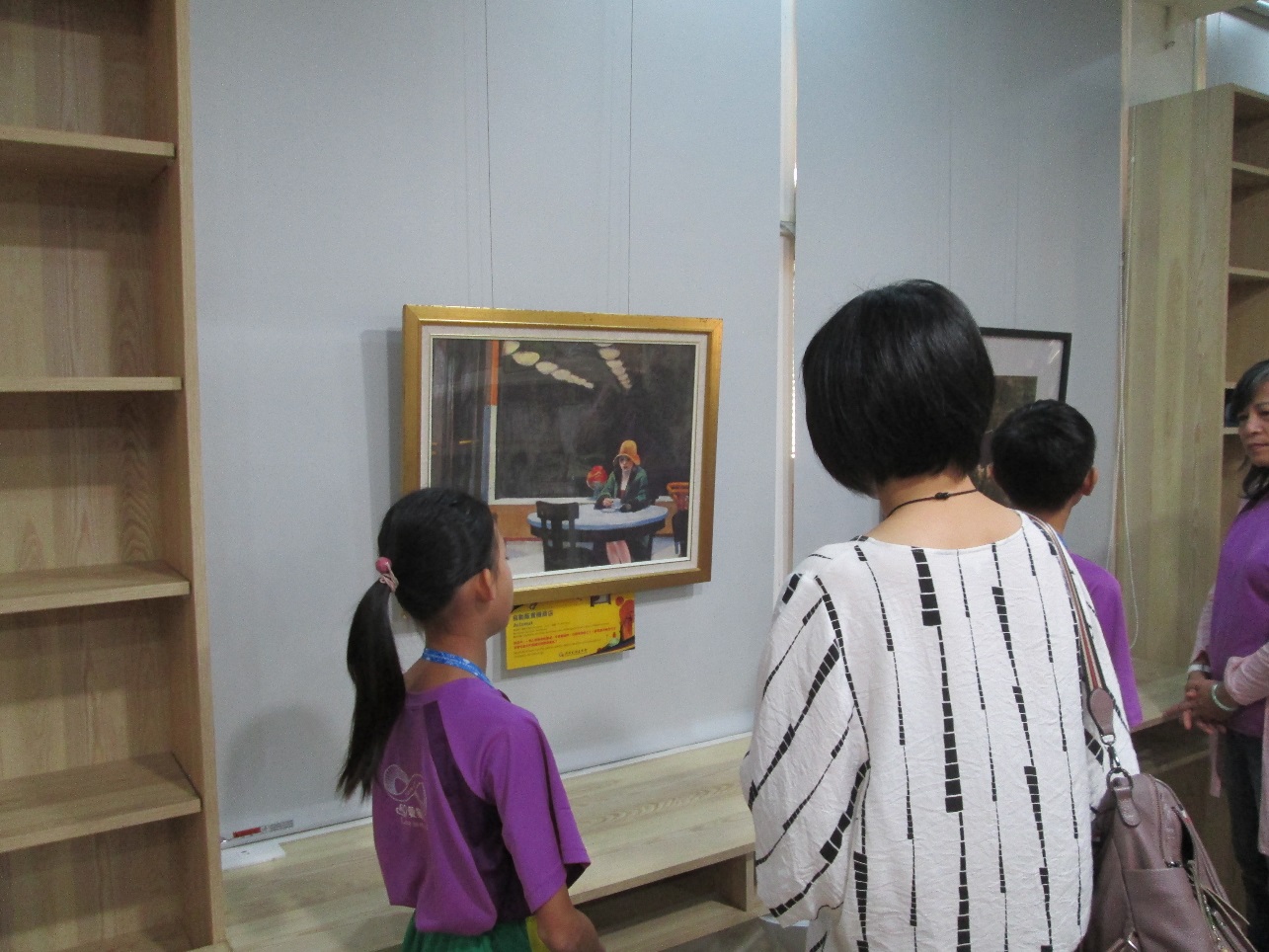 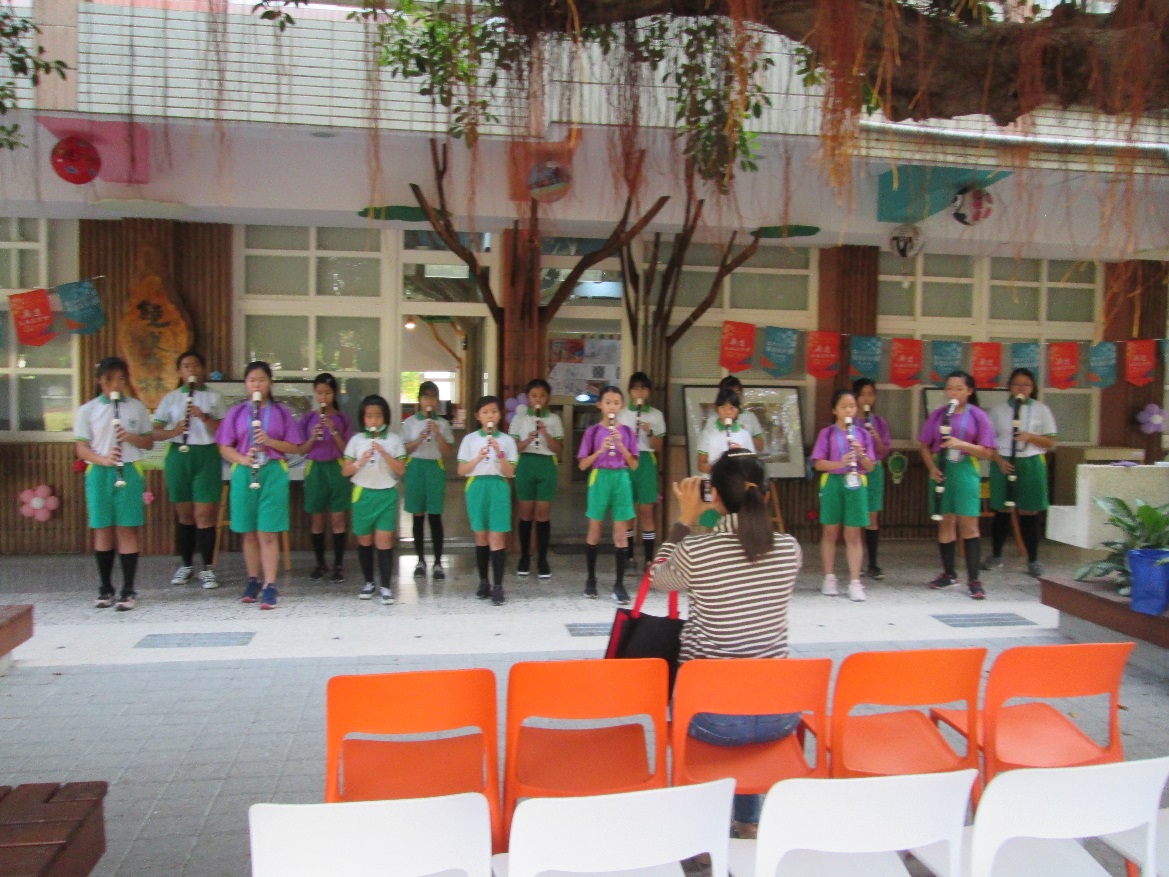 書法教育
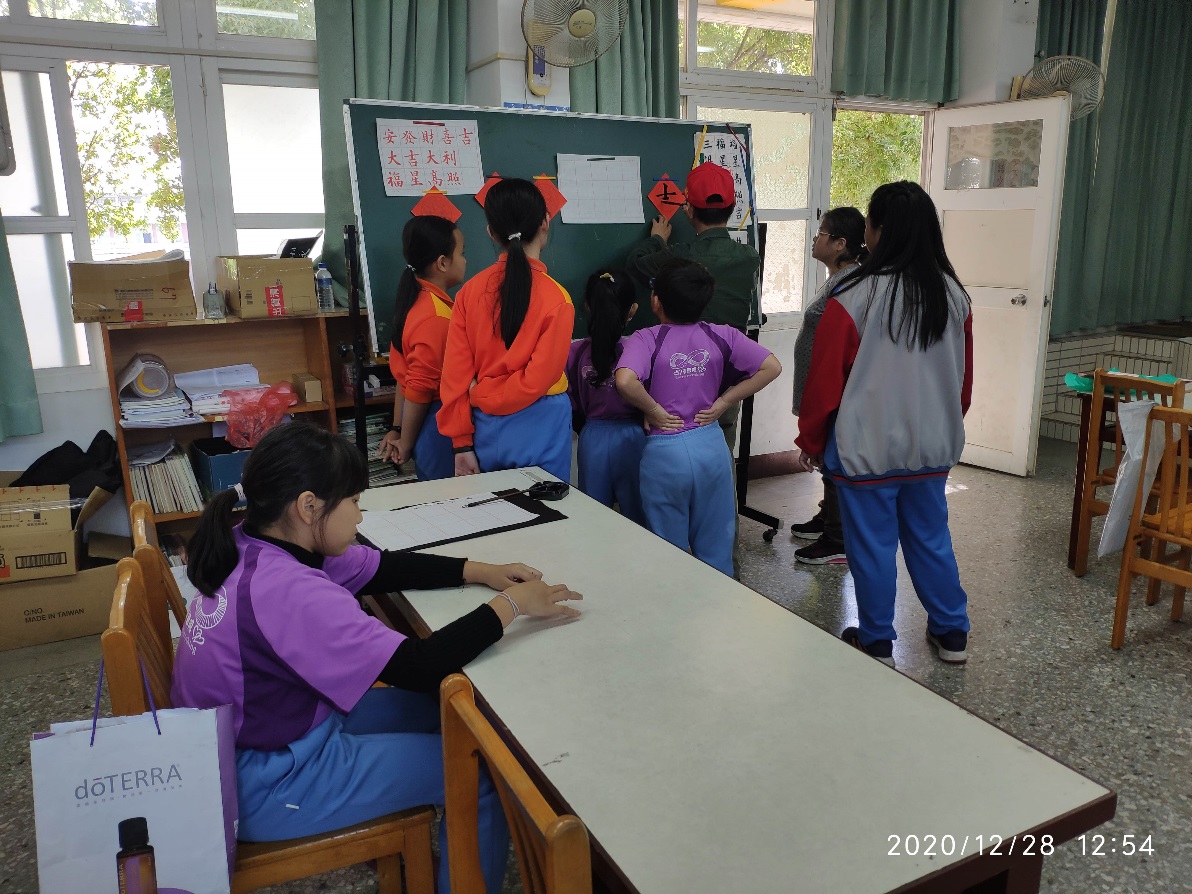 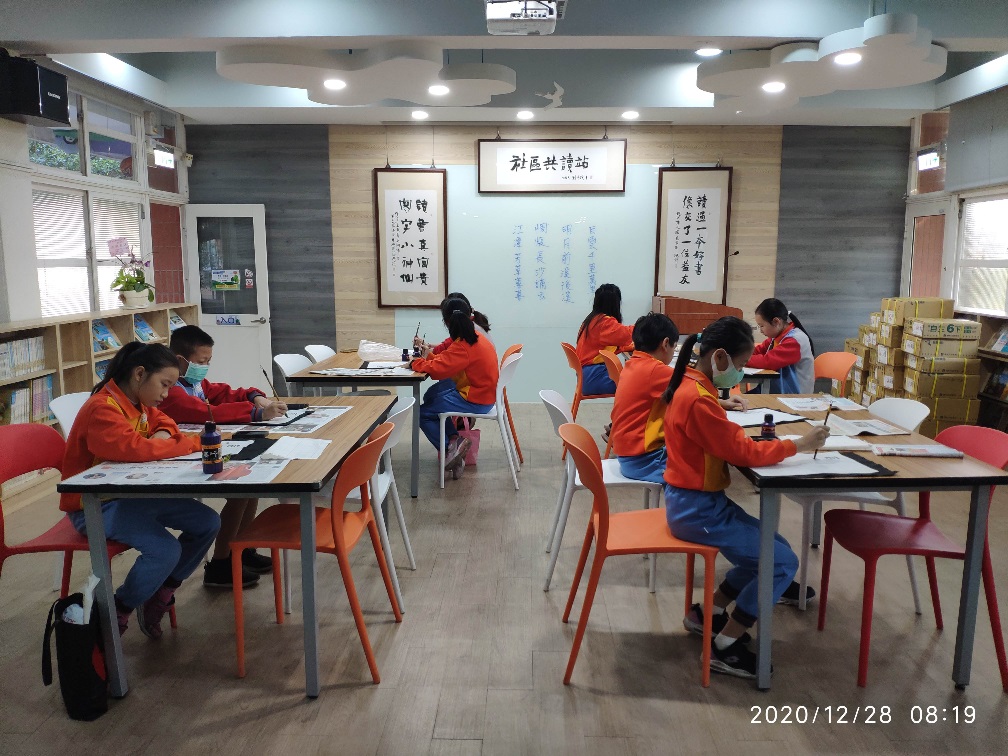